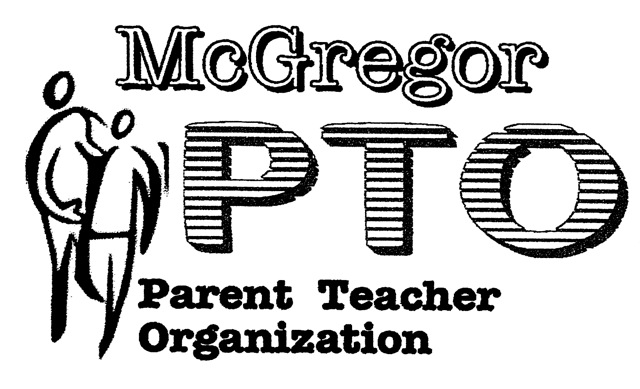 Welcome!
McGregor PTO Informational Meeting
September 25, 2012
6:30 pm
Auditorium
McGregor PTO
Parent Teacher Organization
The mission of the PTO is to enhance and support the educational experience at McGregor School, to develop a closer connection between school and home by encouraging parent involvement, and to improve the environment at McGregor School through volunteer and financial support.
Goals of the PTO…
Establish a parent/guardian, teacher, and community volunteer 
program at McGregor School
To develop and maintain youth activities through fundraising, 
donations, and volunteers
To promote more community involvement in McGregor Public 
Schools
Officers
President: Bethany Sellers
Vice President: Jordan Pierce
Secretary: Heather Sorensen
Treasurer: Alecia Bodway
Benefits
Research shows that when parents are involved in children’s education, the 
Children are more likely to:

 Earn better grades
Score higher on tests
Pass their classes
Attend school regularly
Have better social skills
Be more positive in their attitude toward school
Complete homework assignments
Graduate and continue their education
Membership Form
Fundraisers
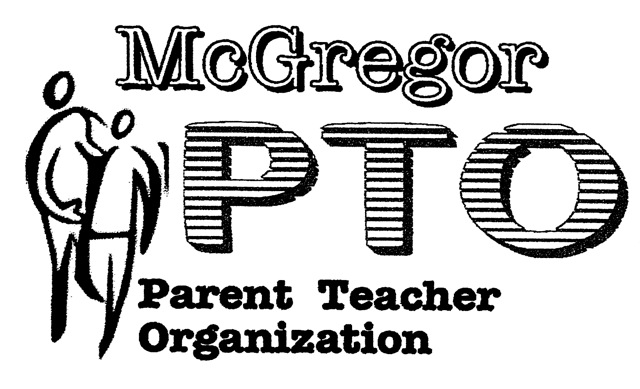 Round-Up for McGregor
Family Movie Night
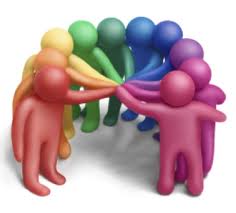 5k
THANK YOU!
We look forward to hearing your input and 
working with you to enhance and support 
the educational experience at McGregor School!
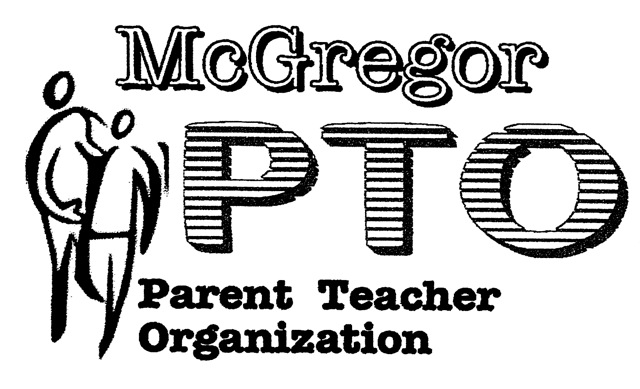